Обучителен модул 1
“Предоставяне на социални услуги от общините”
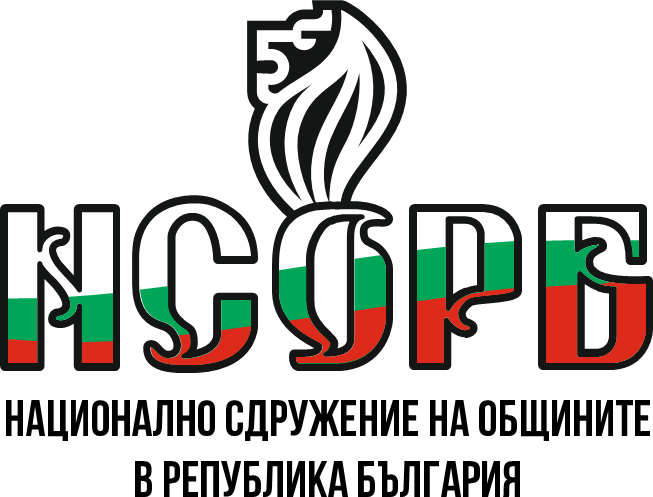 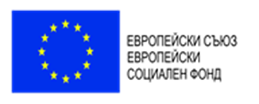 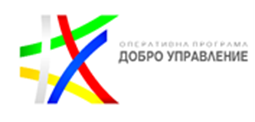 Този документ е създаден съгласно Административен договор №  BG05SFOP001-2.015-0001-C01, проект „Повишаване на знанията, уменията и квалификацията на общинските служители“ за предоставяне на безвъзмездна финансова помощ по Оперативна програма „Добро управление“, съфинансирана от Европейския съюз чрез Европейския социален фонд. 
www.eufunds.bg
Тема 7. Ефективна организация, управление и контрол на дейностите и практиките по планиране, разкриване, предоставяне, управление и финансиране на социалните услуги съгласно новия ЗСУ и подзаконовата уредба към негоОбучителен модул 1 «Предоставяне на социални услуги от общините»
Планиране на социалните услуги
Разкриване
Предоставяне
Управление и финансиране на социалните услуги
Контрол и мониторинг
Модели и практики
Планиране на социалните услуги
Нова Национална карта на социалните услуги – отложено приемане – до 12 месеца от публикуването на резултатите от Националното преброяване на населението и жилищния фонд
Подход „отдолу – нагоре“, но чрез обективни показатели и критерии, определени в Наредбата за планиране на социалните услуги
Общините приемат анализ на потребностите от социални услуги на общинско и областно ниво, които се финансират изцяло или частично от държавния бюджет по препоръчителна структура, утвърдена от АСП и предложение за планирането в общината на социалните услуги на общинско и областно ниво (първите анализи - до шест месеца от публикуването на резултатите от преброяването на населението и жилищния фонд
Въз основа на общинските анализи АСП изготвя национален анализ и проект на Карта, които се обсъждат на областно и общинско ниво и ги предлага на МТСП за утвърждаване от МС
Общините приемат ежегодни годишни планове за социалните услуги за следващата календарна година и ги изпращат в АСП до 31 август (считано от годината, следваща годината на приемането на НКСУ)
Общините планират самостоятелно, извън НКСУ услугите, финансирани от общинския бюджет
[Speaker Notes: Със §14 на ЗИД на ЗМДВИП (обн ДВ, бр. 14/17.02.2021 г.) е изменен §31 на ЗСУ, т.е. Националната карта на социалните услуги се приема от Министерския съвет до 12 месеца от публикуването на резултатите от преброяването на населението и жилищния фонд в Република България през 2021 г.]
Важни разпоредби относно НКСУ
§ 33. (1) В НКСУ не се включват съществуващите домове за деца, лишени от родителска грижа, домове за пълнолетни лица с умствена изостаналост, домове за пълнолетни лица с психични разстройства, домове за пълнолетни лица с физически увреждания, домове за пълнолетни лица със сетивни нарушения и домове за пълнолетни лица с деменция, които се финансират от държавния бюджет и се управляват от общините.
(2) В НКСУ се включват социалните и интегрираните здравно-социални услуги за резидентна грижа, които са необходими при закриване на домовете по ал. 1.
(3) До закриването им домовете по ал. 1 запазват наименованието си и начина на организация и управление на услугата, като се включват в годишното планиране и се определят стандарти за финансирането им и такси за ползването им от пълнолетни лица по реда на закона.
(4) Разпоредбите на закона относно създаването, прекратяването и възобновяването на предоставянето на социални услуги не се прилагат за домовете по ал. 1.
Наредба за планирането на социалните услуги
Услуги на общинско ниво 
информиране и консултиране;  застъпничество и посредничество; терапия и рехабилитация; обучение за придобиване на умения; подкрепа за придобиване на трудови умения; дневна грижа; осигуряване на подслон за бездомни лица и асистентска подкрепа.

Услуги на областно ниво: 
всички резидентни услуги, което не означава, че на територията на една област тези услуги трябва да бъдат на територията само на една или две общини;
интегрираните здравно-социални услуги за резидентна грижа за деца и пълнолетни лица с трайни увреждания с потребност от постоянни медицински грижи и възрастни хора в невъзможност за самообслужване с потребност от постоянни медицински грижи;
специализираните социални услуги за осигуряване на подслон на лица в кризисна ситуация, на лица, пострадали от домашно насилие и на лица – жертви на трафик.
Отложени срокове по планирането
§ 2 - кметовете на общини изпращат по електронен път на изпълнителния директор на АСП разработените, обсъдени и одобрени от общинския съвет анализи на потребностите - до шест месеца от публикуването на резултатите от преброяването на населението и жилищния фонд в Република България през 2021 г. 
§ 3 - Изпълнителният директор на АСП изпраща на МТСП разработеното и обсъдено предложение за Национална карта на социалните услуги - до четири месеца след изтичането на срока по § 2. 
§ 4 - Първите общински годишни планове за социалните услуги (разработени, обсъдени и приети) се изпращат на АСП - до 31 август на годината, следваща годината на приемането на НКСУ.
§ 5 - Максималният брой на потребителите на всички социални услуги, за които се осигурява изцяло или частично финансиране от държавния бюджет, определен в първата НКСУ не може да бъде по-малък от достигнатия брой потребители на тези социални услуги, делегирани от държавата дейности, към 31 декември на годината, предхождаща годината на приемането на картата.
Свързани промени и в Правилника за прилагане на ЗСУ и в Наредбата за стандартите за заплащане на труда на служителите, осъществяващи дейности по предоставяне на социални услуги, които се финансират от държавния бюджет, и в РМС за стандартите за ДДД.
Разкриване на социални услуги, включени в НКСУ
Кметът изпраща искане за предварително одобрение в АСП по образец
В едномесечен срок от постъпването на искането и след становище на АКСУ, със заповед на АСП се дава предварително одобрение относно: 
съответствието на социалната услуга и броя на потребителите с НКСУ, годишното планиране на социалните услуги за цялата страна и ЗДБРБ – дали заявената социална услуга и заявеният брой потребители са включени в тези документи;
осигуряването на необходимите средства за финансиране на социалната услуга съгласно ЗДБРБ – дали са осигурени средствата;
съответствието на социалната услуга със стандартите за качество, определени в Наредбата за качеството на социалните услуги – на база становището на АКСУ.
В заповедта на АСП се определят: 
вида на социалната услуга съгласно чл. 15 от ЗСУ и профилирането и в зависимост от потребителите, на които ще се предоставя, и/или в зависимост от други признаци;
броя на потребителите;
мястото, на което ще се предоставя услугата (когато е приложимо);
датата, от която започва финансирането от държавния бюджет на предоставянето на социалната услуга и дела на финансирането (в случаите на смесено такова).
Кметът на общината внася проект за решение на ОбС за създаване на услугата, към което прилага предварителното одобрение, а когато услугата е на областно ниво и Споразумението с общините от областта и АСП.
[Speaker Notes: Заповедта може да се обжалва по АПК и много общини вече „извървяха“ пътя.]
Решение на ОбС за разкриване на СУ
Определя: 
 - вида на социалната услуга съгласно чл. 15 от ЗСУ и профилирането и в зависимост от потребителите, на които ще се предоставя, и/или в зависимост от други признаци;
броя на потребителите;
начина на организация и управление на социалната услуга – самостоятелно от звено, разпоредител, бюджетна дейност или от ЮЛ на общината или чрез възлагане на предоставянето й на частен доставчик;
мястото, на което ще се предоставя социалната услуга, и основанието за ползване на съответните материална база, обзавеждане и оборудване, когато се изискват за предоставяне на услугата (при необходимост с отделно решение може да се предостави съответната собственост);
броя и длъжностите на служителите, които ще извършват дейността по предоставяне на социалната услуга (може да упълномощи кмета на общината да ги определи, както и да се ползва по-общата класификация по наредбата по чл. 124 от ЗСУ);
датата, от която започва предоставянето на социалната услуга;
размерът на финансирането от общината (в случай на смесено финансиране).
В случай че социалната услуга, която се създава, е услуга на областно ниво - в решението задължително се посочва потребителите от кои общини ще ползват услугата.
Решението се изпраща в срок до 7 работни дни от датата на влизането му в сила на АСП и АКСУ.
Избор на организация и начин на управление на социалните услуги
Принципи:
осигуряване на лесен достъп до услугите;
осигуряване на комплексна подкрепа чрез различни дейности;
осигуряване на възможност за ефективно и ефикасно управление на услугите;
осигуряване на възможност за гъвкаво използване, насочване и управление на служителите, осъществяващи различните дейности;
осигуряване на висока ефикасност на средствата за финансиране на дейностите.
Прилики и разлики
ОбС определя организацията и начина на управление на социалната услуга. 
Подходящо е, когато няма възможност за приемане на специални условия, ред и правила за организацията и начин на управление на услугата, да се делегират правомощия на кмета на общината да ги утвърди. 
Правилата, процедурите и образците на документи във връзка с организирането и начина на управление на услуга и осъществяването на контрол и мониторинг са различни от правилата и процедурите за предоставяне на услуга.
Всеки доставчик, вкл. и бюджетните звена, когато общината е приела такъв подход има право да организира самостоятелно предоставянето на услугата в съответствие със стандартите за качество (чл. 18 от ЗСУ), т.е. той също следва да утварди съответните правила и процедури за предоставянето на услугата.
Наредбата за качеството на социалните услуги  с включени стандарти за всяка социална услуга
Предоставяне
В съответствие с определените в ЗСУ принципи:
наличие на различни видове социални услуги;
достъпност на социалните услуги;
индивидуализиране на подкрепата;
всеобхватност, интегрираност и непрекъснатост на подкрепата;
превенция на институционализацията;
зачитане правата на лицата, ползващи социални услуги, и гарантиране на активното им участие при вземането на решения;
гъвкавост и прозрачност при управлението на социалните услуги;
участие на всички заинтересовани страни и използване на всички налични ресурси.
Съобразно желанието и личния избор на лицата или при зачитане мнението на детето и родителите или на лицата, които полагат грижи за него.
Като се гарантира правото на лицата, които ги ползват, да изразяват свободно мнението си за начина на предоставяне и ефективността на услугите, възможностите за подобряване на качеството им и за всички въпроси, които имат отношение към техните права и интереси при ползване на социалните услуги.
В зависимост от индивидуалната оценка на потребностите от подкрепа на лицето и резултатите за потребителя, които се цели да се постигнат и в сроковето по видове услуги.
В зависимост от организацията – по възраст, специфични потребности, начин на управление
В зависимост от начина на управление – самостоятелно или в комплекс от услуги.
Етапи и отговорности при предоставянето на социалните услуги
Етап информиране, консултиране, заявяване:
Осигуряване на информация и консултация относно всички СУ-и , които общината предоставя
Насочване за ползване на социални услуги –със заповед на кмета на общината служители от общинската администрация, нейни структурни звена и/или от служители, които осъществяват дейности по предоставяне на СУ - и. 
Регистриране на заявените желания, вкл. и в Интегрираната информационна система на АСП
Етап насочване и оценка:
Предложение за дата и място за провеждане на среща и провеждане на среща 
Предоставяне на информация на лицето 
Предварителна оценка на потребностите от социални услуги, предоставяне на допълнителна информация от заявителите 
Предоставяне от лицето на избрания от него доставчик на предварителната оценка. Срок на валидност на издадените предварителни оценки за ползване на социални услуги 
!!! Насочването се извършва в срок до 20 дни от заявяването на желанието за ползване на социална услуга. 
Етап предоставяне на услуга от доставчик
Индивидуална оценка на потребностите, договор, индивидуален план за подкрепа, или вписване в списъка на чакащите
Определяне на служител, който отговаря за изпълнението на индивидуалния план
Управление и финансиране на социалните услуги
Общи правила за управление, отчетност и контрол на публичните средства и ресурси (ЗПФ, ЗДБРБ и ЗСУ)
Интегрирани СФУК на съответните разпоредители с бюджетни кредити или ясни ангажименти по договорите с частни доставчици (ЗФУКПС, ЗВОПС, ЗСУ)
Кметовете на общини отговарят за управлението и законосъобразното разходване на предоставените им средства от държавния бюджет за финансиране на социални услуги. Средствата от държавния бюджет могат да се използват единствено за финансиране на социалните услуги, за които са предоставени. Прехвърлянето на неразходвани средства поради по-нисък брой реални потребители на социалната услуга от планирания, към социални услуги, за които има списък на чакащи поради достигнат максимален брой на потребителите, се извършва по реда на ЗПФ.
Източници на финансиране
Държавен бюджет – обща субсидия за делегирани от държавата дейности за общината, определена съгласно ЗДБРБ за съответната година
Общински бюджети – утвърдени разходи по бюджетни дейности и функции и разпоредители 
Средства на частни доставчици на социални услуги
Разделение на дейностите – делегирани от държавата и местни дейности – ЗПФ и РМС за стандартите.
Други източници: 
европейски структурни и инвестиционни фондове;
европейски и международни програми и проекти;
международни финансови институции;
физически и юридически лица и други източници.
Нов подход за определяне на стандартите за финансиране
За всяка социална услуга, включена в НКСУ - стандарт за делегирана от държавата дейност, който е предназначен за финансиране на разходи за нейното предоставяне и разходи за насочване от общината за ползване на услугата. 
Стандартът се определя в зависимост от:
вида на социалната услуга по чл. 15;
начина на ползване на социалната услуга;
средата за предоставяне на социалната услуга;
групата потребители на социалната услуга;
продължителността на предоставяне на социалната услуга;
стандартите за качество на социалната услуга;
изискванията за необходимите специалисти.
Допълващи стандарти за дневна или резидентна грижа за лица в невъзможност за самообслужване, за лица с агресивно и проблемно поведение, за лица с потребност от постоянно медицинско наблюдение и медицинска грижа. 
Отделен стандарт за приемна грижа – не е разработван към НКСУ.
В ППЗСУ подробно са определени елентите на разходите, които формират размерите на стандартите. Елементите на разходите не са равнозначни на задължение за разходване от общината/доставчика. Съгласно ЗПФ станадртите служат за определяне и разпределение на субсидията по общини. 
За услугите се заплащат такси по тарифа и съгласно ППЗСУ или по Наредба на ОбС.
„Отместеното“ планиране с НКСУ отлага и финансирането по новия ред
Социалните услуги се финансират от държавния бюджет съгласно стандартите за финансиране на социалните услуги, определени по новия ред в ЗСУ (чл. 45), от 1 януари на годината, следваща приемането на Националната карта на социалните услуги.
До 1 януари на годината, следваща приемането на Националната карта на социалните услуги, финансирането на социалните услуги от държавния бюджет е съгласно стандартите за финансиране, разработвани по досегашния ред.
До приемането на тарифата за размерите на таксите за ползване на социални услуги, финансирани от държавния бюджет, таксите за ползване на тези социални услуги се заплащат в размерите, определени по досегашния ред. 
В срок до 12 месеца от влизането в сила на ЗСУ доставчиците на социални услуги предприемат действия за привеждане на предоставяните от тях социални услуги в съответствие с изискванията на закона и със стандартите за качество, определени в Наредбата за качеството на социалните услуги. В този срок АКСУ оказва методическа подкрепа на доставчиците на социални услуги.
Бюджетна процедура по ЗПФ
Януари – април – Пролетна средносрочна бюджетна прогноза, проект на РМС за стандартите за следващата година, разходни тавани по сектори/министерства
НСОРБ съвместно със секторните министри и МФ разработват предложенията за стандартите, отделно съгласно ЗСУ, АСП прави предложения до МТСП за стандартите
Април-октомври – подготовка на проект на Есенната бюджетна прогноза, проект на ЗДБРБ и актуализация на РМС за стандартите, общините представят прогнозите си в МФ и секторните министерства за ДДД
НСОРБ участва в процеса и провежда консултации с МФ по проекта на ЗДБРБ в частта за общините
Ноември-декември – НСО обсъжда и приема ЗДБРБ за следващата година
Януари - февруари – ОбС приема бюджета
Контрол и мониторинг
Контрол на предоставянето - проследяване на спазването на нормативните изисквания за предоставяне на услугите и на стандартите за тяхното качество и своевременно предприемане на мерки за подобряването му.
Мониторинг на качеството - процес на системно събиране, обобщаване и анализиране на информация въз основа на критериите за изпълнение на стандартите за качество на социалните услуги.
Доставчиците на социални услуги разработват собствени програми за развитие на качеството на предоставяните от тях социални услуги, в които се включват и дейностите за извършване на периодичен и годишен контрол и мониторинг на качеството.
Кметът на общината извършва:
контрол и мониторинг на качеството и ефективността;
мониторинг на дейностите по осигуряване на достъп до социалните услуги;
контрол на разходването на средствата за финансиране на социалните услуги;
контрол при възлагане на предоставянето на услуги на частни доставчици;
контрол относно събирането на таксите за ползване на социални услуги.
Ежегодно 30 април кметът на общината представя в АКСУ анализ на състоянието и ефективността на социалните услуги, които се предоставят на територията на общината. 
До 31 март доставчиците предоставят в АКСУ отчет по чл. 112 от ЗСУ.
Анализът на потребностите на общината – до 30 април
съществуващите социални и ИЗСУ в общината и брой на техните потребители (общ и по видове услуги и групи
брой на желаещите да ползват социални и ИЗСУ на територията на общината 
броя на лицата от други общини, които ползват социални и ИЗС услуги на територията на общината;
данни/информация за демографското развитие в общината за последните 5 години;
информация за наличната социална, образователна и здравна инфраструктура;
информация и прогноза за необходимите служители;
Наредба за качеството на социалните услуги
Приета м.юни 2022 г
Определят се стандартите за качество на всяка от социалните услуги съгласно ЗСУ, както и стандартите за интегрираните здравно-социални услуги;
Стандартите за качество се отнасят до: организацията и управлението на социалната услуга, квалификацията и професионалното развитие на служителите, осъществяващи дейността по предоставянето й и ефективността на услугата с оглед постигнатите резултати за лицата, които я ползват, в отговор на потребностите им, съобразно вида на социалната услуга и специфичните потребности на потребителите й;
Определят се приложимите критерии за изпълнение на всеки от стандартите за качество на социалните услуги;
Определят се и индикаторите за проследяване степента на изпълнение на критериите (от доставчиците и от АКСУ);
И още:
Определят се основните принципи, от които следва да се ръководят доставчиците на социални услуги при разработването на програмите за развитие на качеството на услугите, които предоставят;
Определят се в стандартите за качество и минималните изисквания за броя и квалификацията на необходимите служители, които осъществяват дейността по предоставяне на различните видове социални услуги, като доставчиците се задължават да осигуряват достатъчно на брой и с необходимата професионална подготовка служители;
Предвижда се минималният брой по основните категории служители да бъде съобразен с броя на потребителите във всяка социална услуга;
Изискванията към осъществяваната от служителите дейност по предоставяне на различните видове социални услуги също са част от стандартите за качество. В стандартите за всяка от социалните и от интегрираните здравно-социални услуги са предвидени различни изисквания за заемане на длъжностите на служителите и са заложени различни умения, които следва да притежават, в зависимост от спецификата на услугата;
….
Уреждат се и задълженията на доставчиците на социални услуги за осигуряване на професионално и кариерно развитие на техните служители. В стандартите за качество на социалните и интегрираните здравно-социални услуги се предвижда доставчиците на социални услуги да имат осигурени процедури за подбор на служителите, система за управление на служителите с подходящи мерки за професионална подкрепа и личностно развитие на служителите при условия за учене през целия живот, задължение за доставчиците да осигуряват въвеждащи и надграждащи/специализирани обучения за служителите, професионална подкрепа чрез наставничество, групова и индивидуална супервизия;
С преходните и заключителни разпоредби се въвеждат правила за приложимостта на новите стандарти за качество на социалните услуги по отношение на сега действащите социални услуги до приемането на Националната карта на социалните услуги. Разработени са и специални стандарти, които да се прилагат в домовете за пълнолетни лица с увреждания до тяхното закриване;
…..
Регламентират се методите, по които общините и другите доставчици на социални услуги, както и АКСУ, ще осъществяват контрол и мониторинг на качеството на социалните услуги;
Определят се изискванията за периодичен мониторинг на качеството, осъществяван от доставчиците чрез системна обратна връзка от лицата, ползващи услугите и членове на техните семейства, провеждане на ежемесечни екипни срещи на служителите, извършване на периодичен преглед, анализ и оценка на програмата за развитие на качеството с участието на лицата, ползващи услугата и техните семейства и други;
Определят се методите за извършване на ежегодния мониторинг на качеството и ефективността на социалните услуги, които се предоставят на територията на съответните общини – на местно и на национално ниво;
…..
Дефинират се изискванията и процедурите на контрол, мониторинг и оценка на качеството и ефективността на социалните услуги от страна на общините, доставчиците и АКСУ. Предвижда се доставчиците на социални услуги да разработват и утвърждават годишен план-график за провеждане на вътрешния контрол и мониторинг на качеството. Регламентирана е и процедурата, по която общините ще осъществяват контролните си правомощия;
Уредени са условията, реда и видовете проверки и документи, чрез които АКСУ ще осъществява контролната си дейност и други;
Определя се процедурата за подаване на жалби и сигнали за нарушени права по ЗСУ и нормативните актове за неговото прилагане.
Предвиден е преходен период, в който доставчиците на социални услуги следва да приведат предоставяните от тях услуги в съответствие със стандартите за качество – до 1 година от влизането в сила на наредбата
Модели и практики на общините
Имате думата!